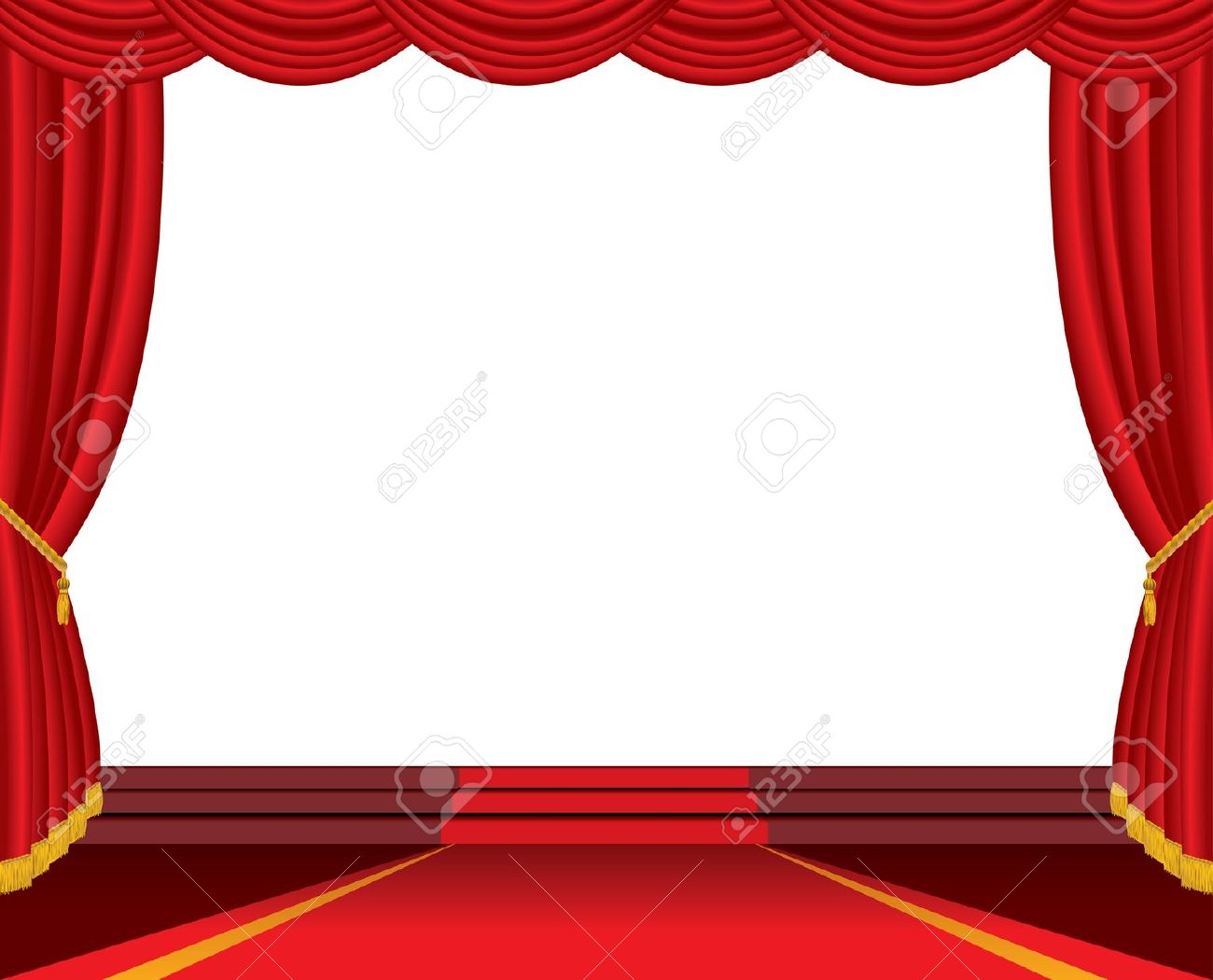 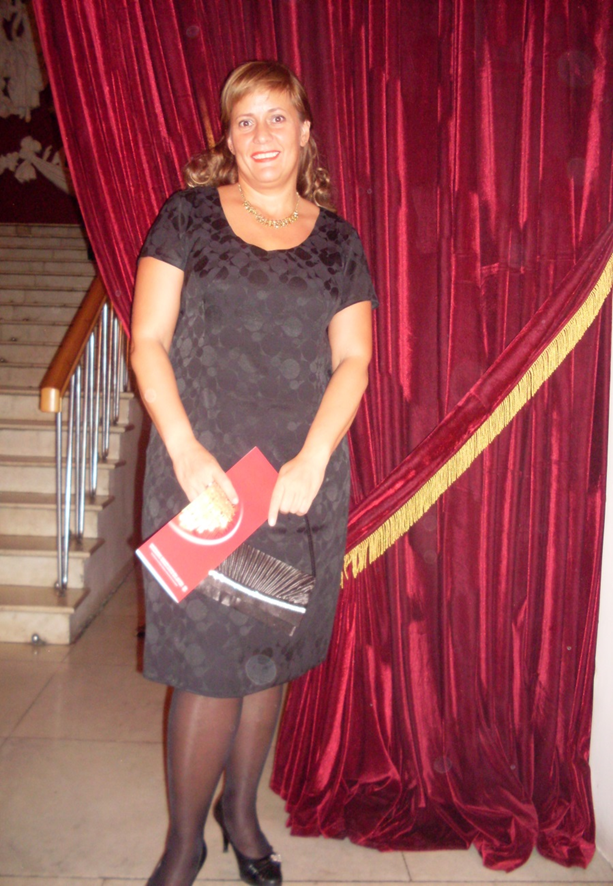 Тюшева Светлана Николаевна,
воспитатель 
МДОУ Д/С «Дружба» 
г. Качканар
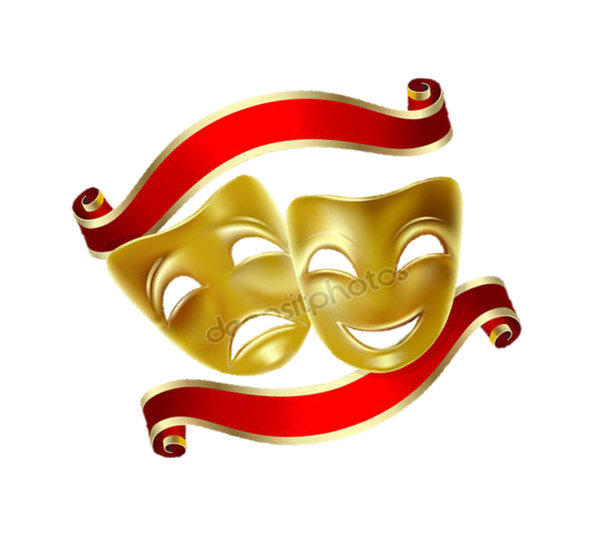 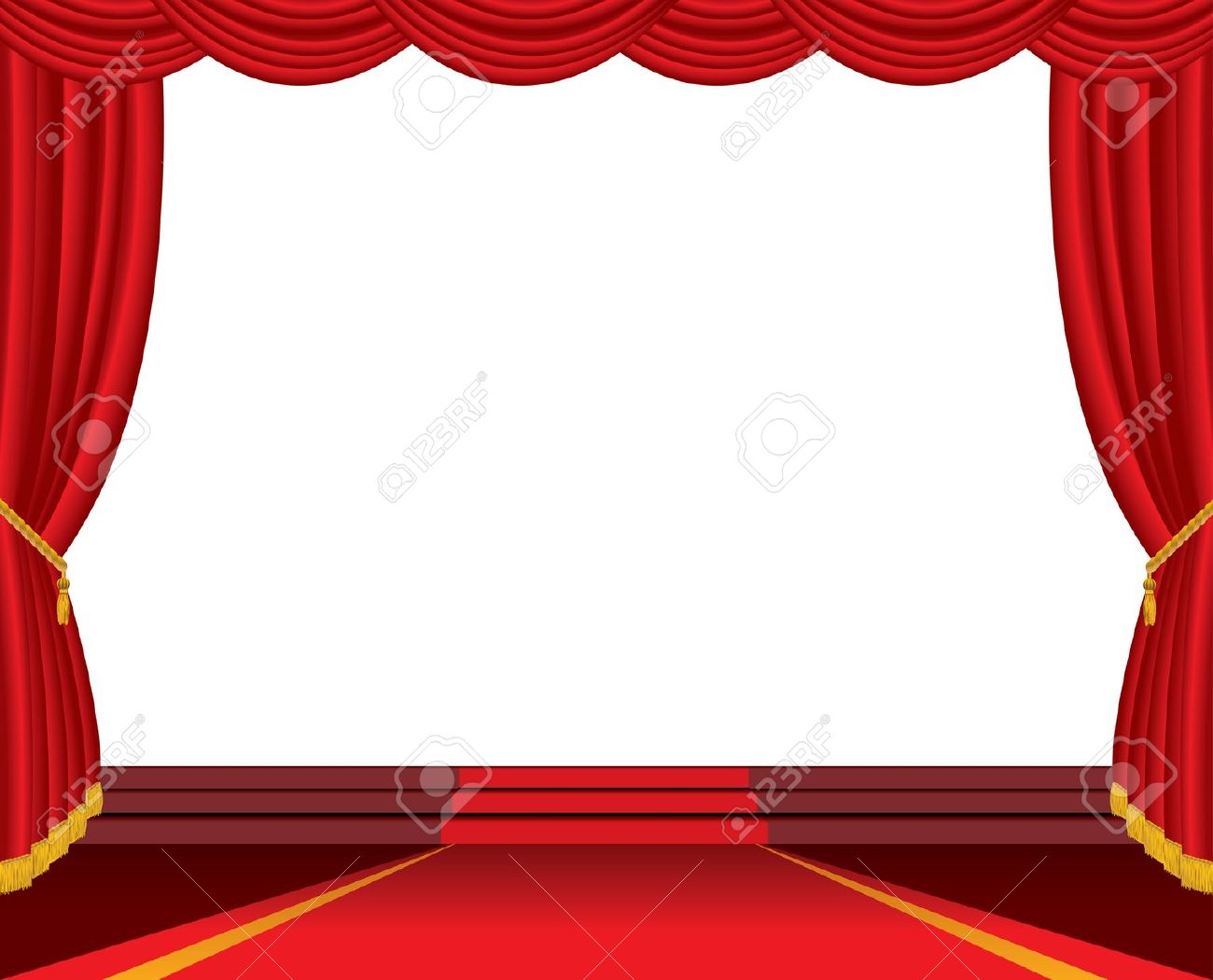 Мастер – класс развитие сценического     творчества детей через театральные этюды.
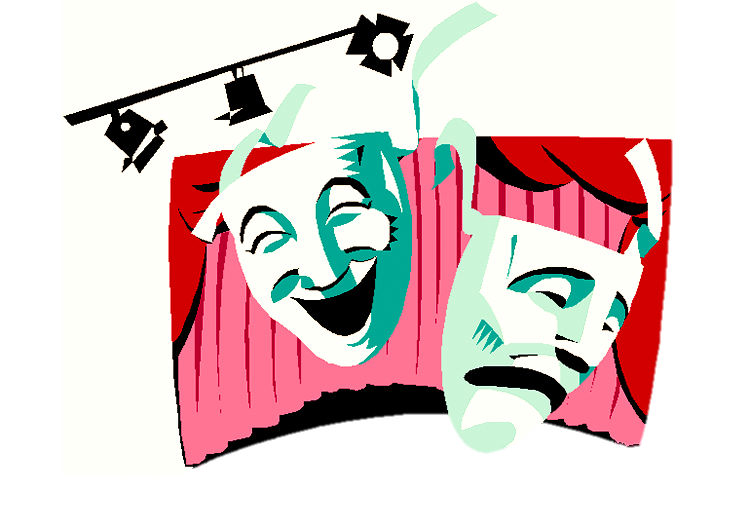 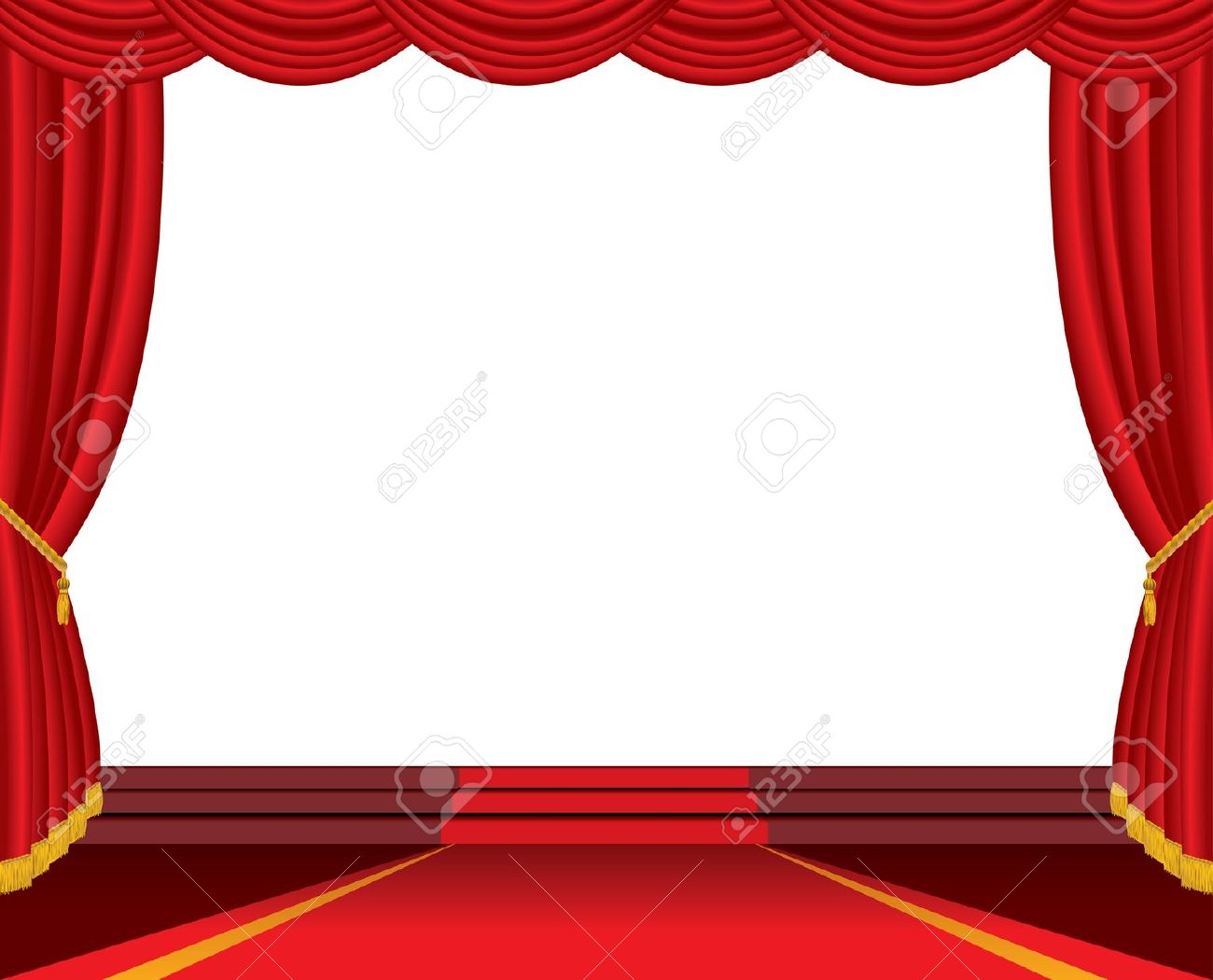 Задачи: 
развитие художественного вкуса;


 развитие творческих способностей;

 
формирование интереса к театральному искусству.
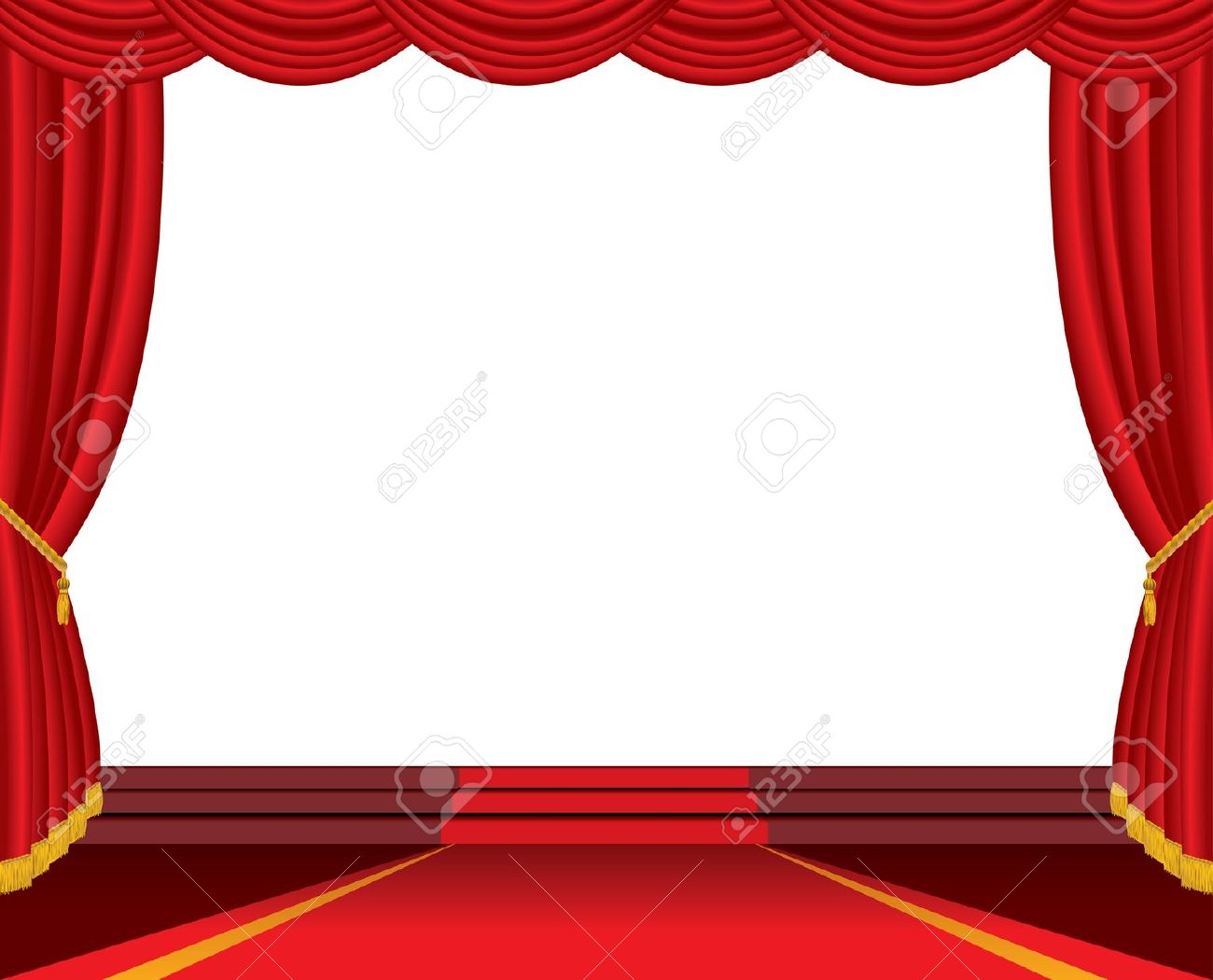 Структура:
 
ритмическая разминка (эмоциональный настрой);

  этюды на развитие выразительности движений, жестов, мимики;

 
Игры-этюды на развитие речевой интонации;
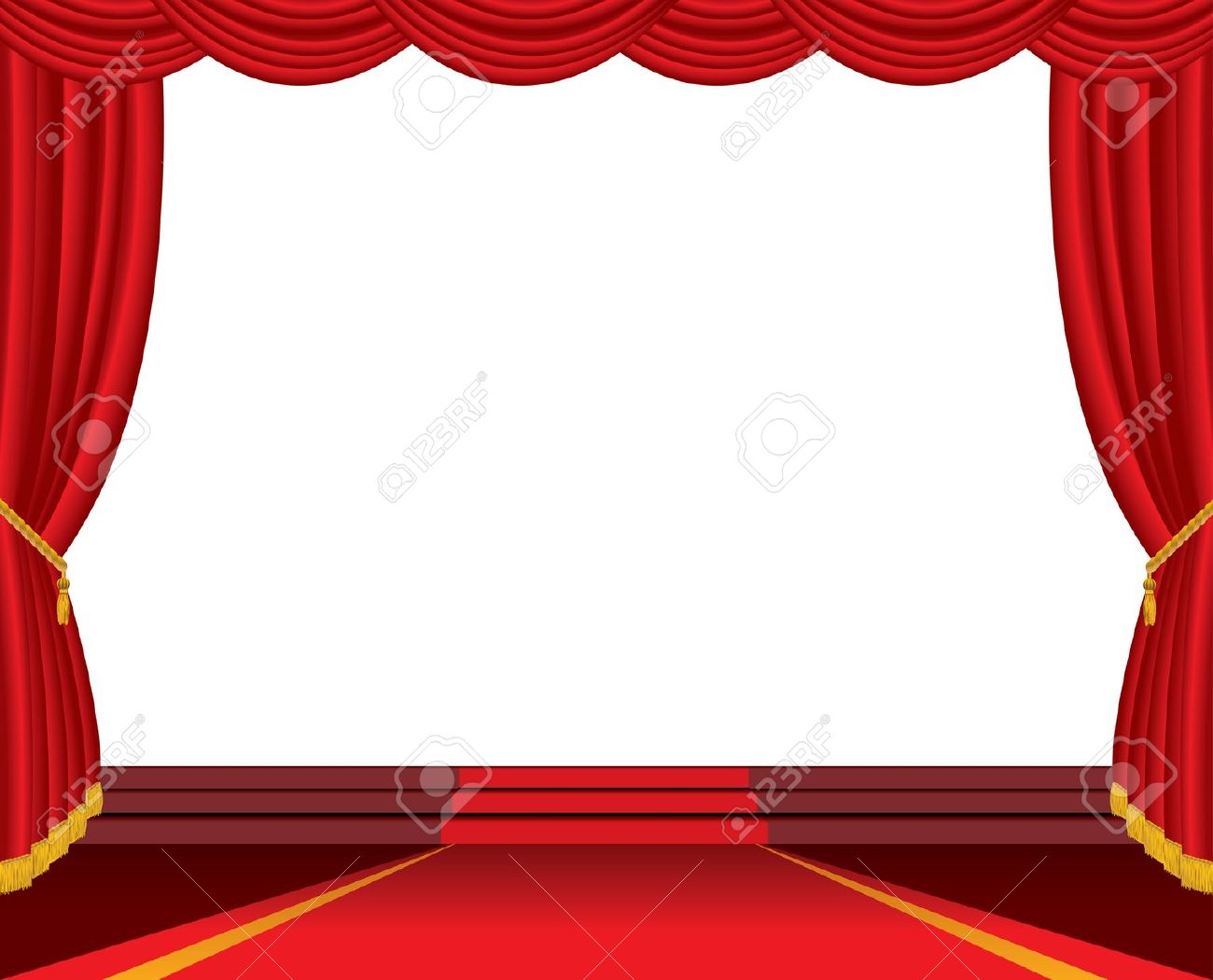 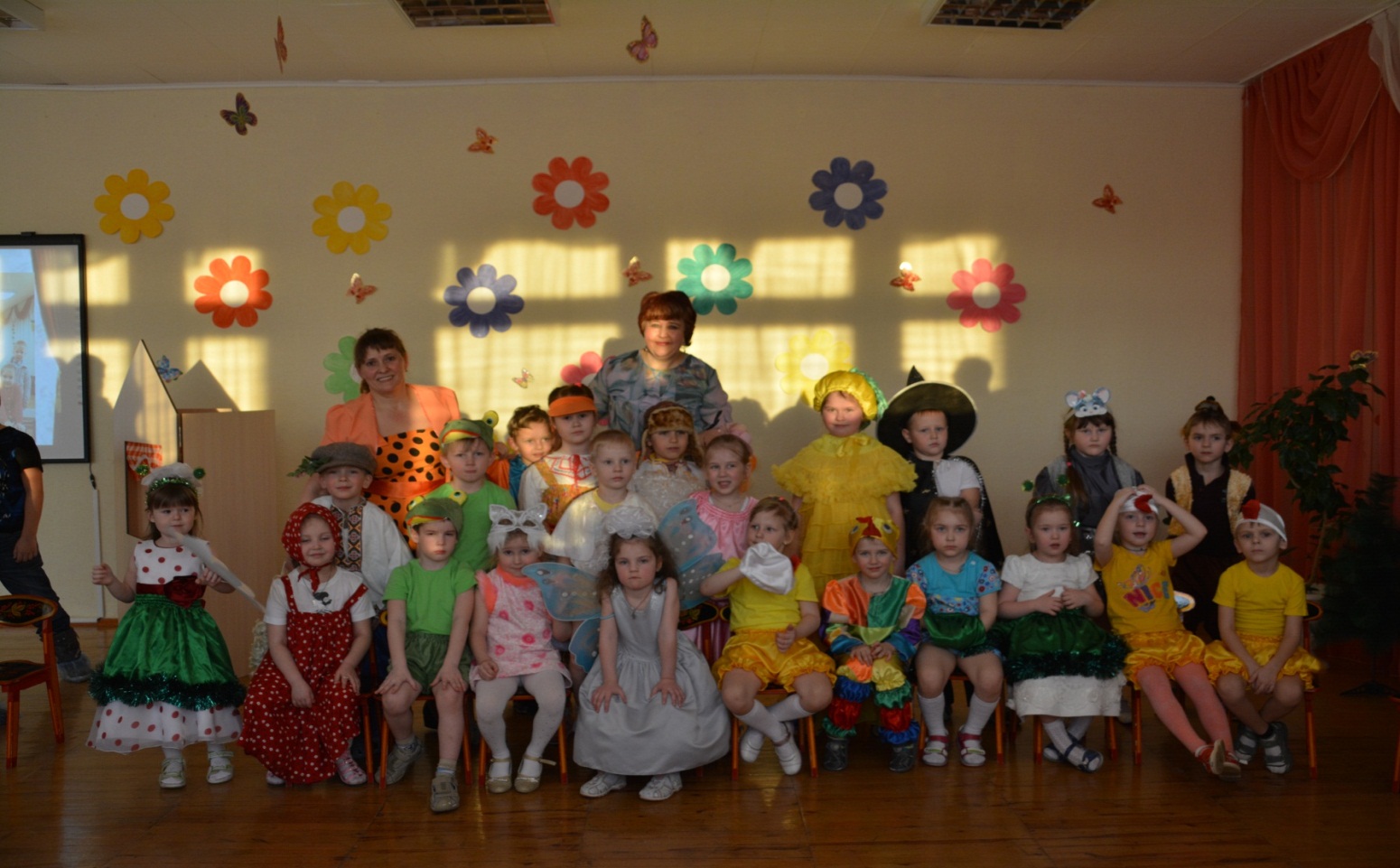 Цель: развитие индивидуальных, творческих способностей  детей, дошкольного возраста  посредством театрализованной деятельности
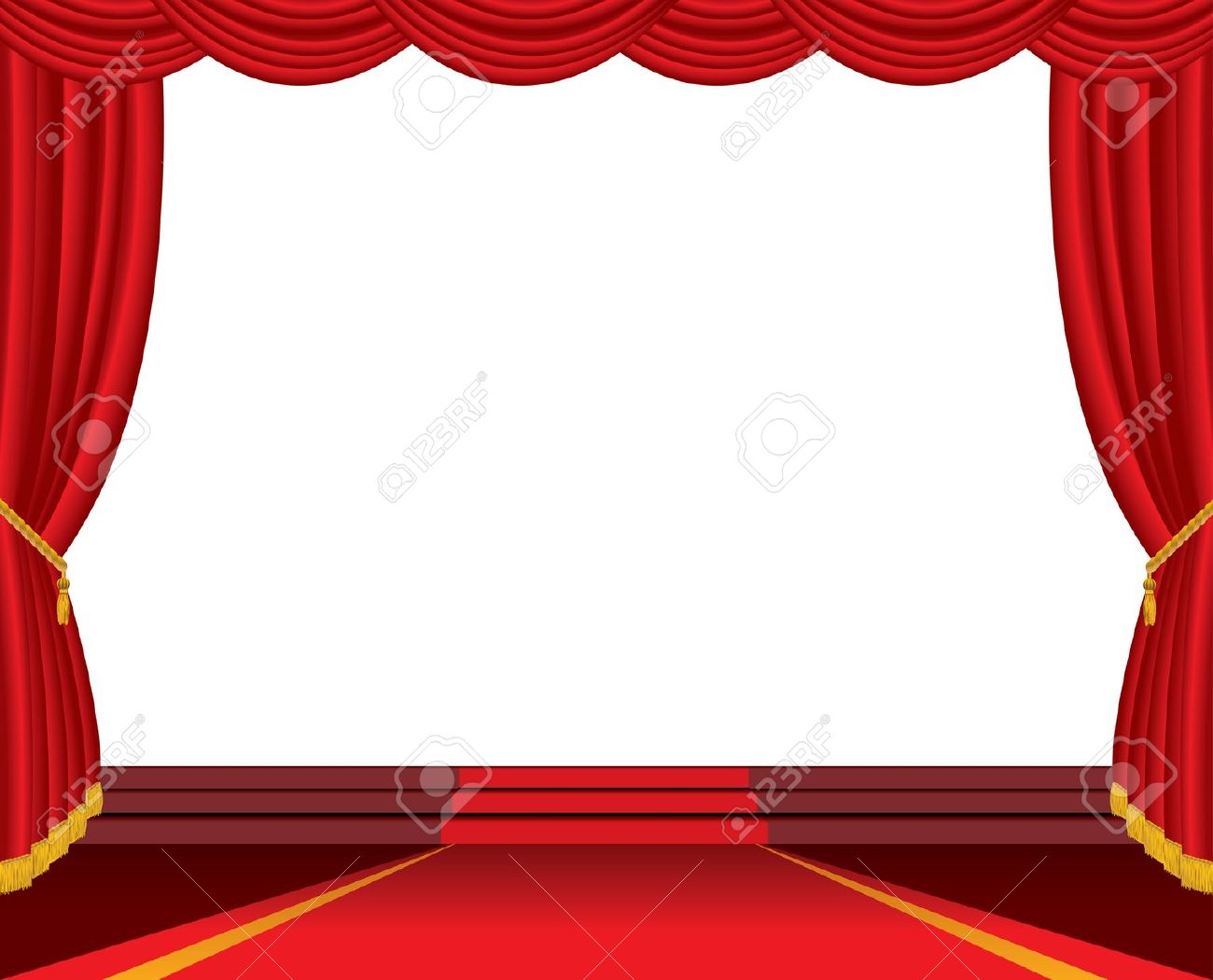 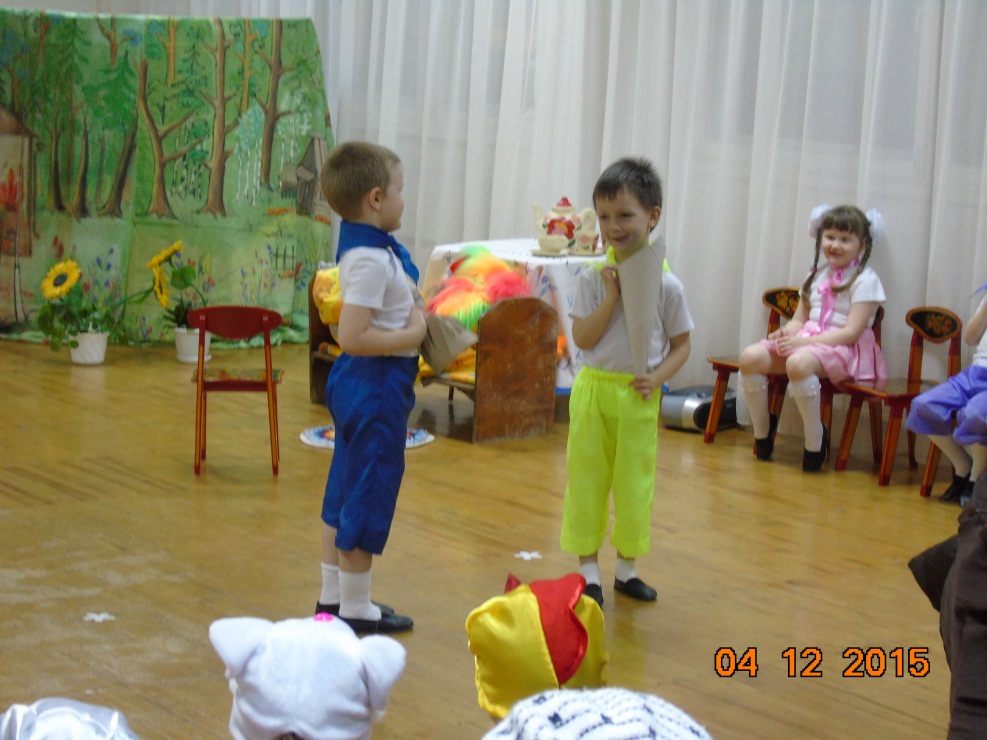 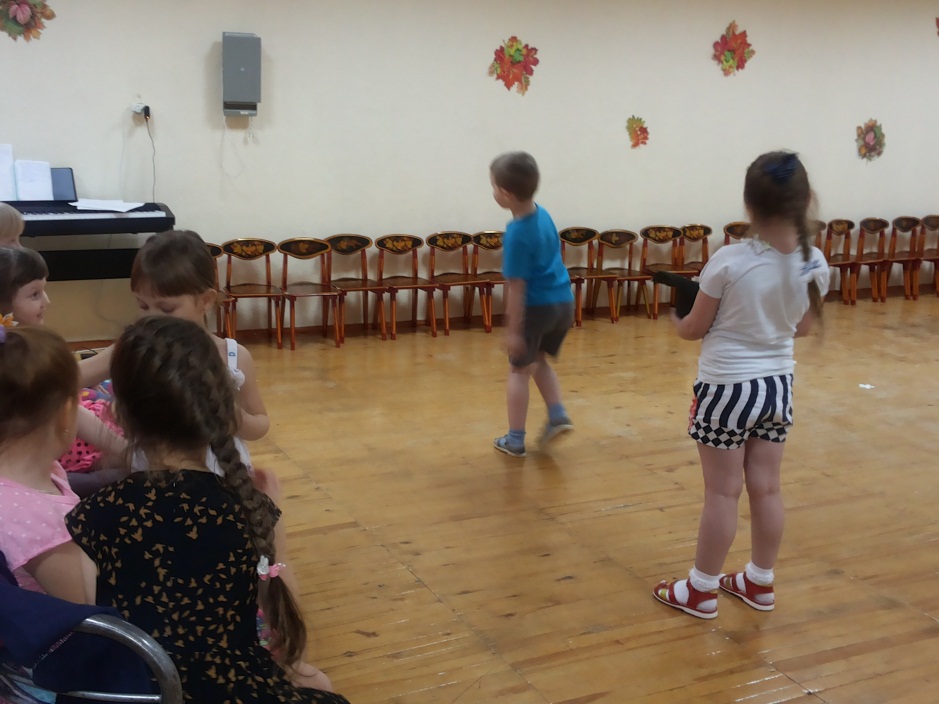 этюды.
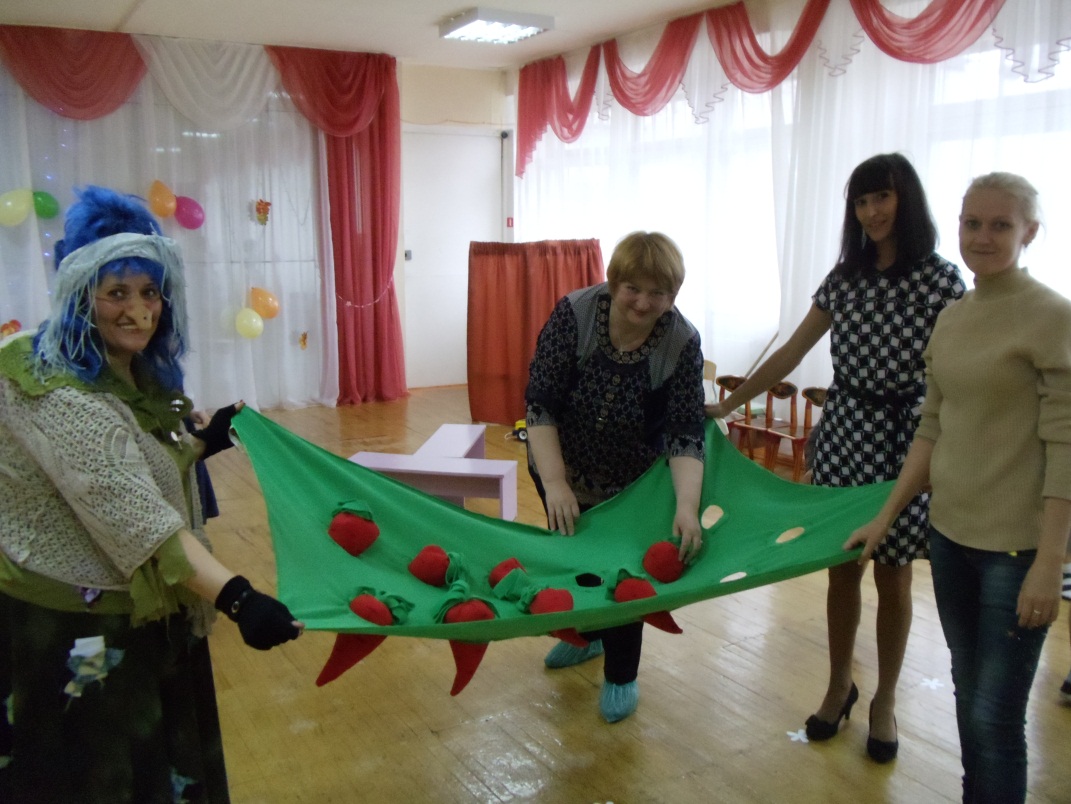 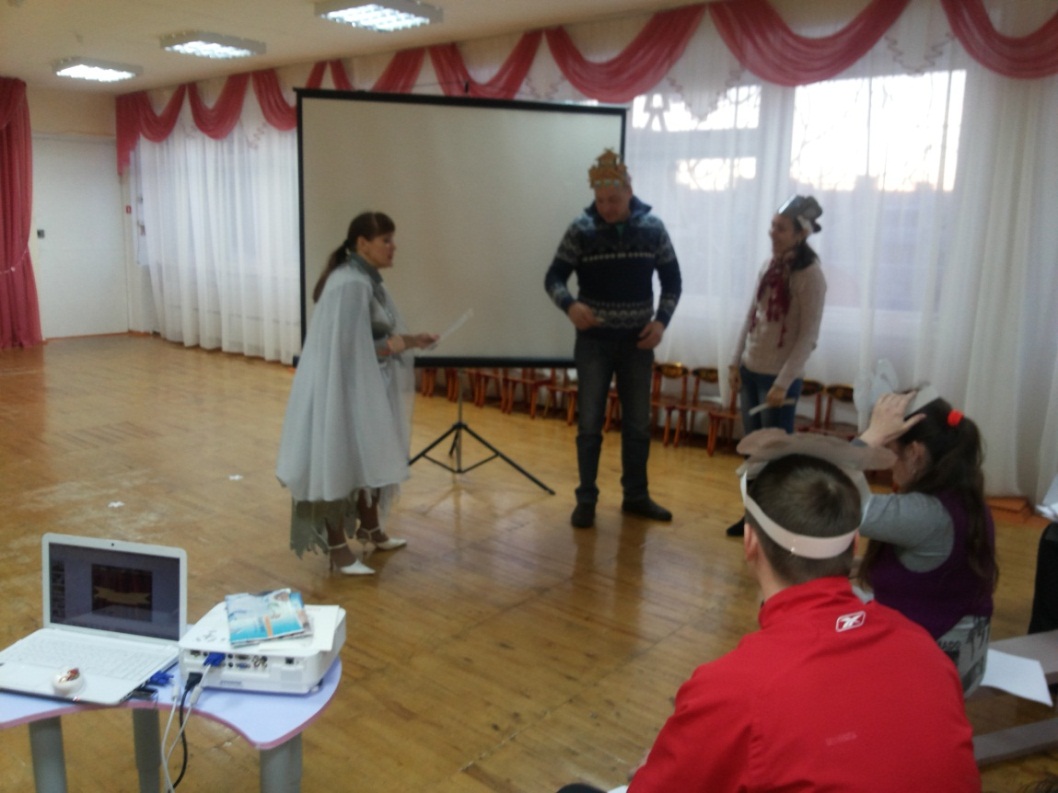 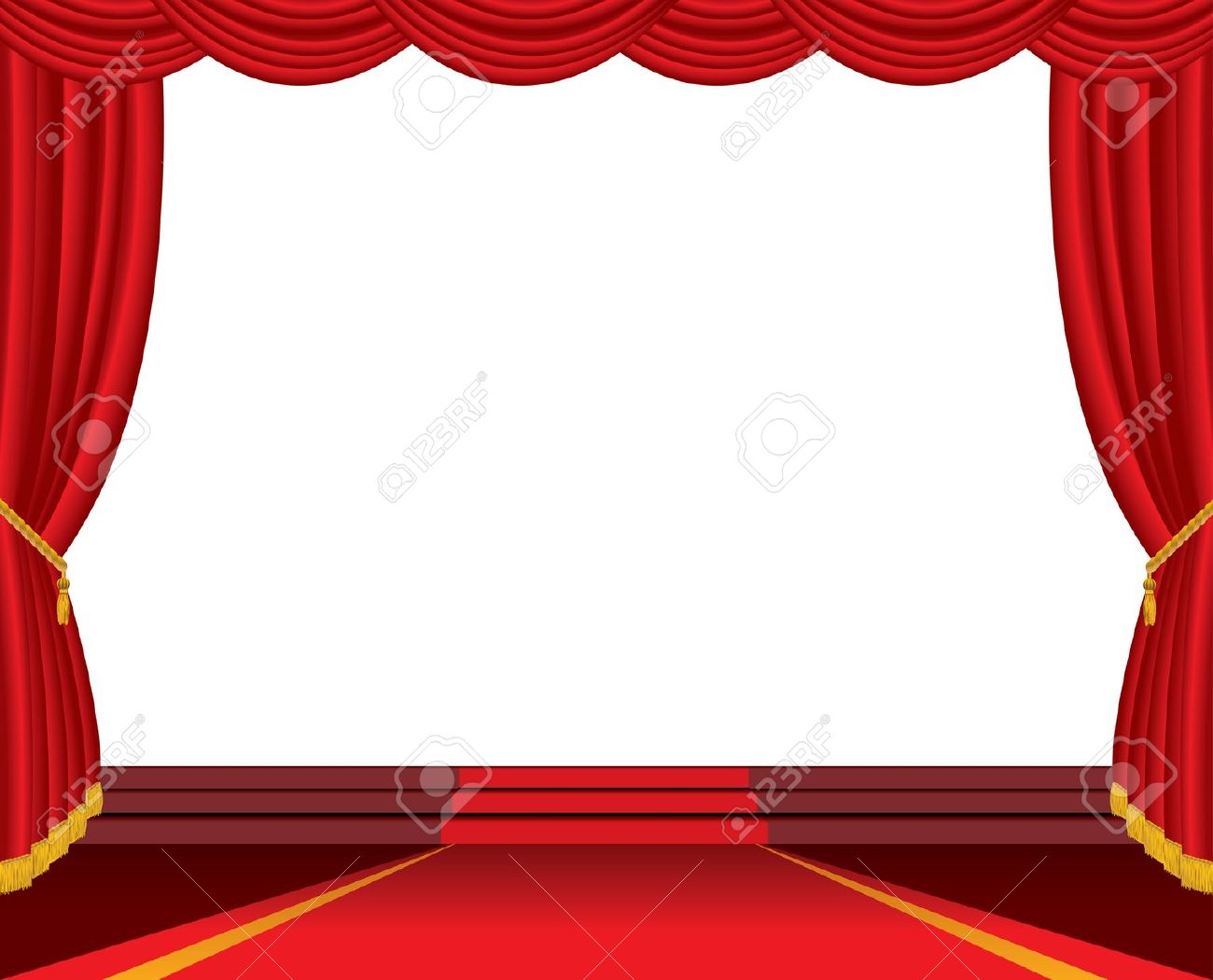 Этюды – это своеобразная школа, в    которой  будущие артисты постигают азы актерского мастерства.  В этюдах с помощью  таких выразительных средств, как интонация, мимика, жесты,  походка  разыгрываются определенные литературные произведения, дети учатся передавать различные чувства,  эмоции,  настроения, отдельные черты  характера персонажей.
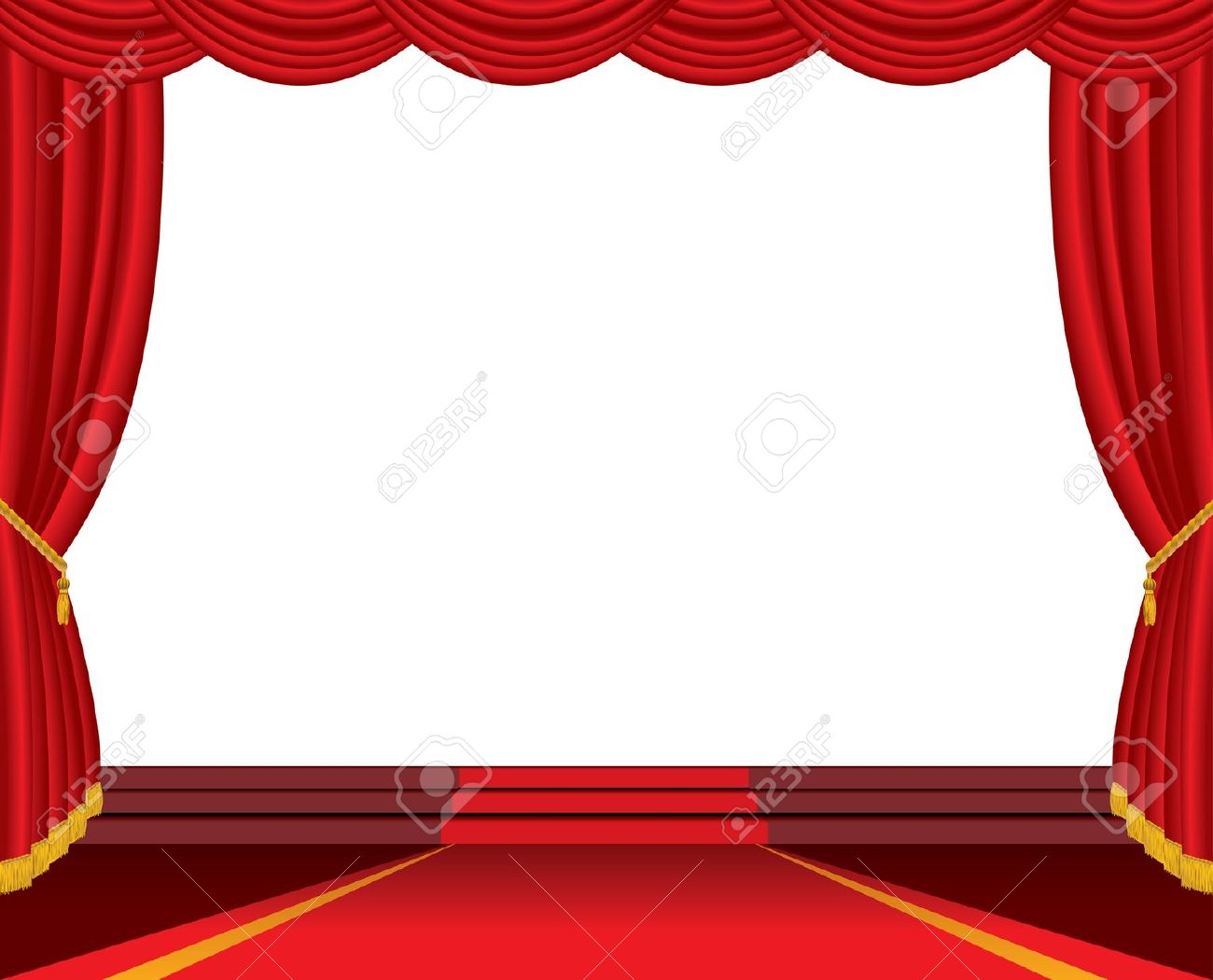 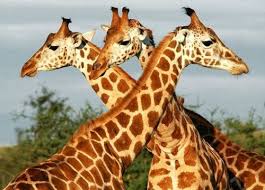 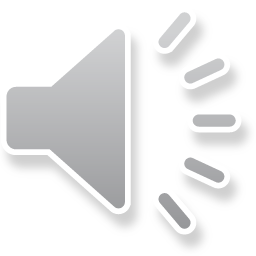 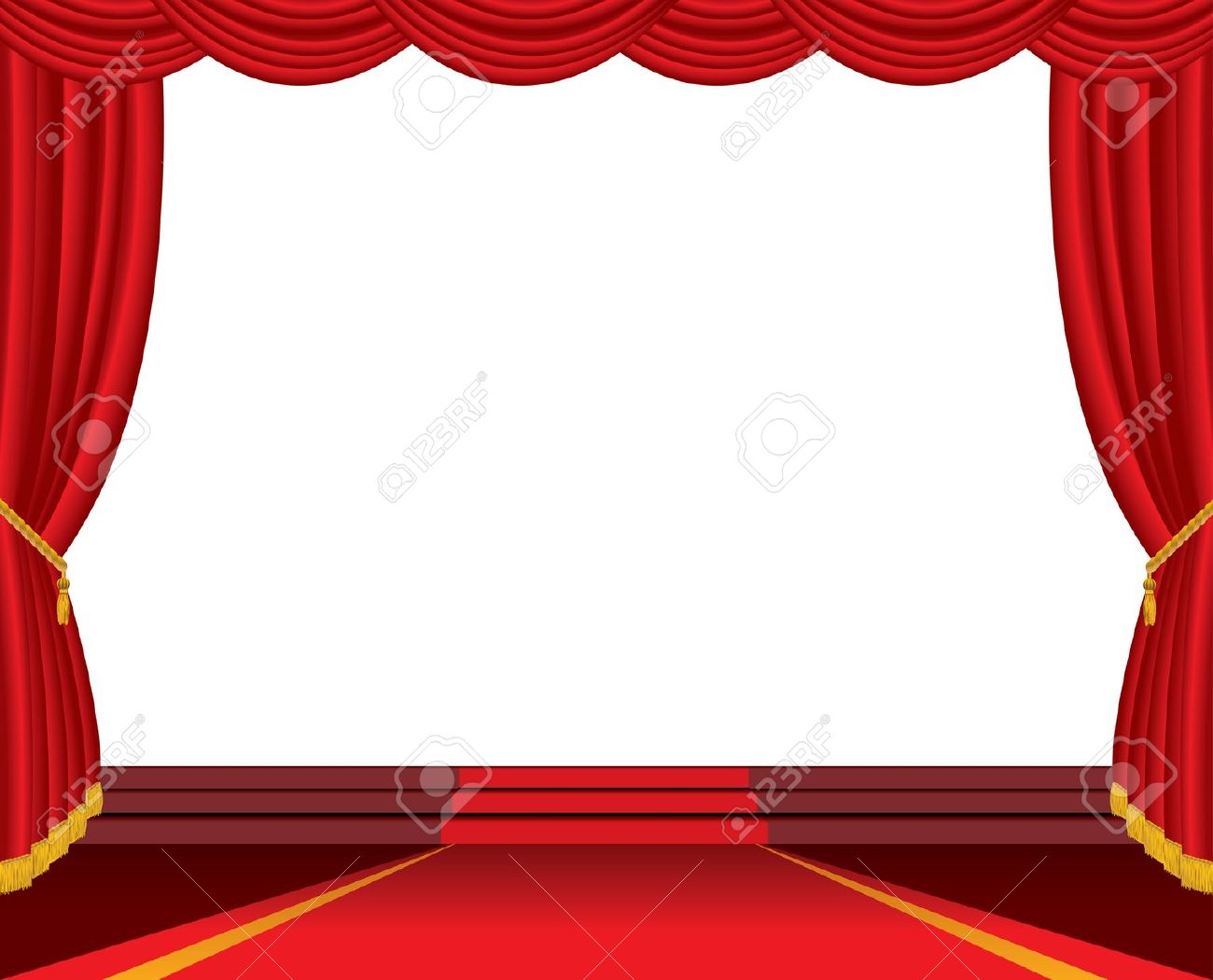 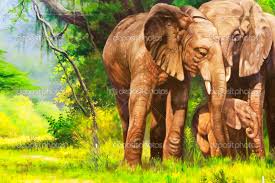 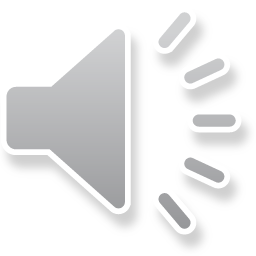 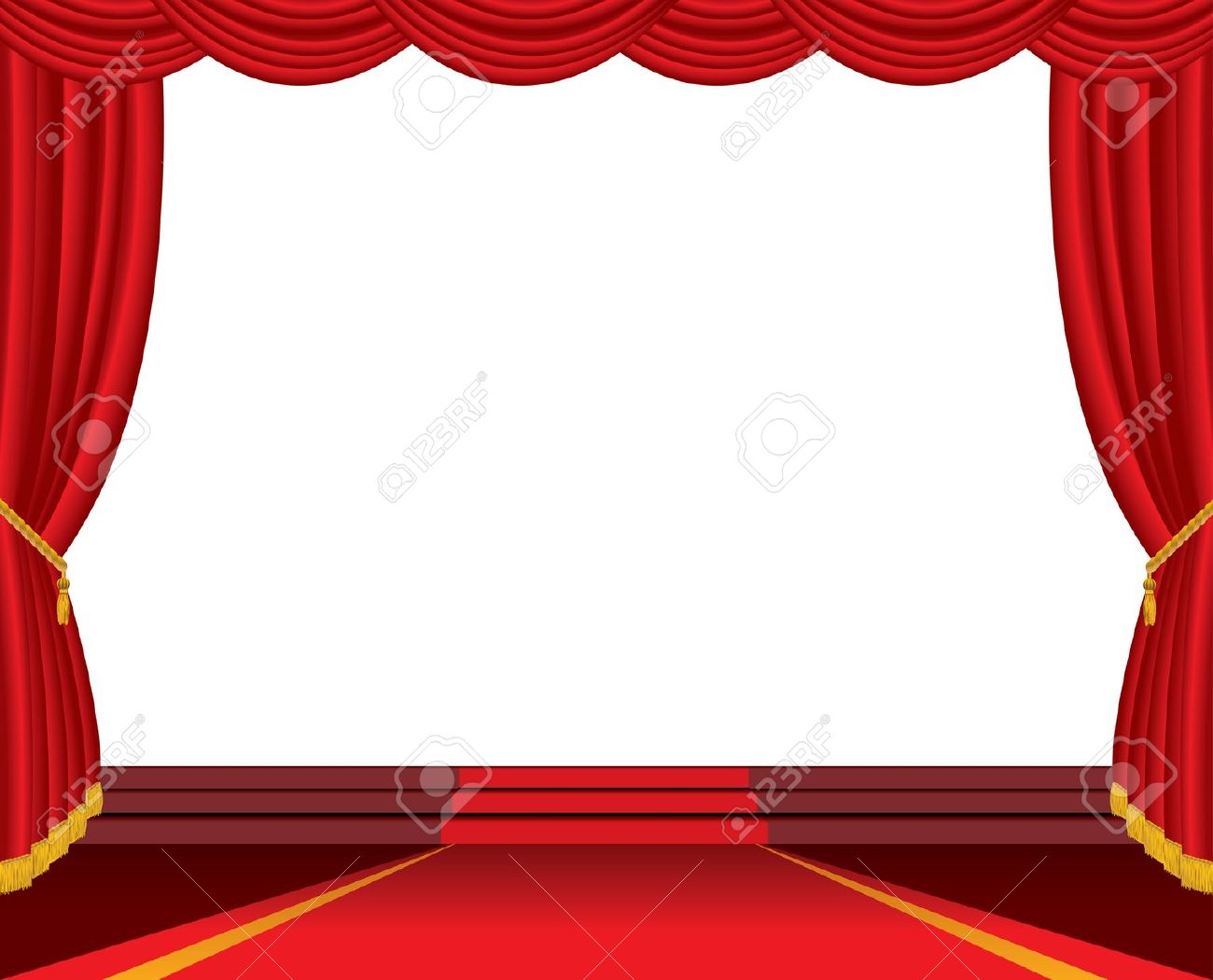 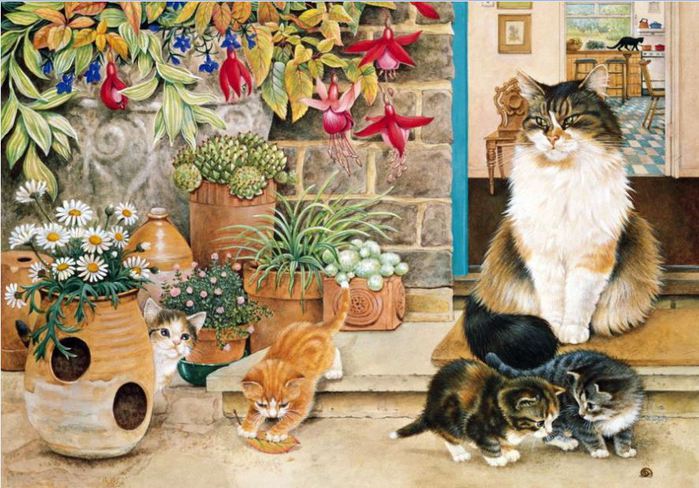 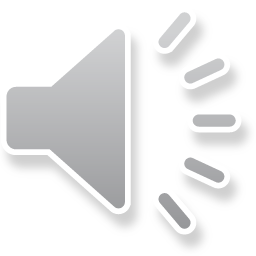 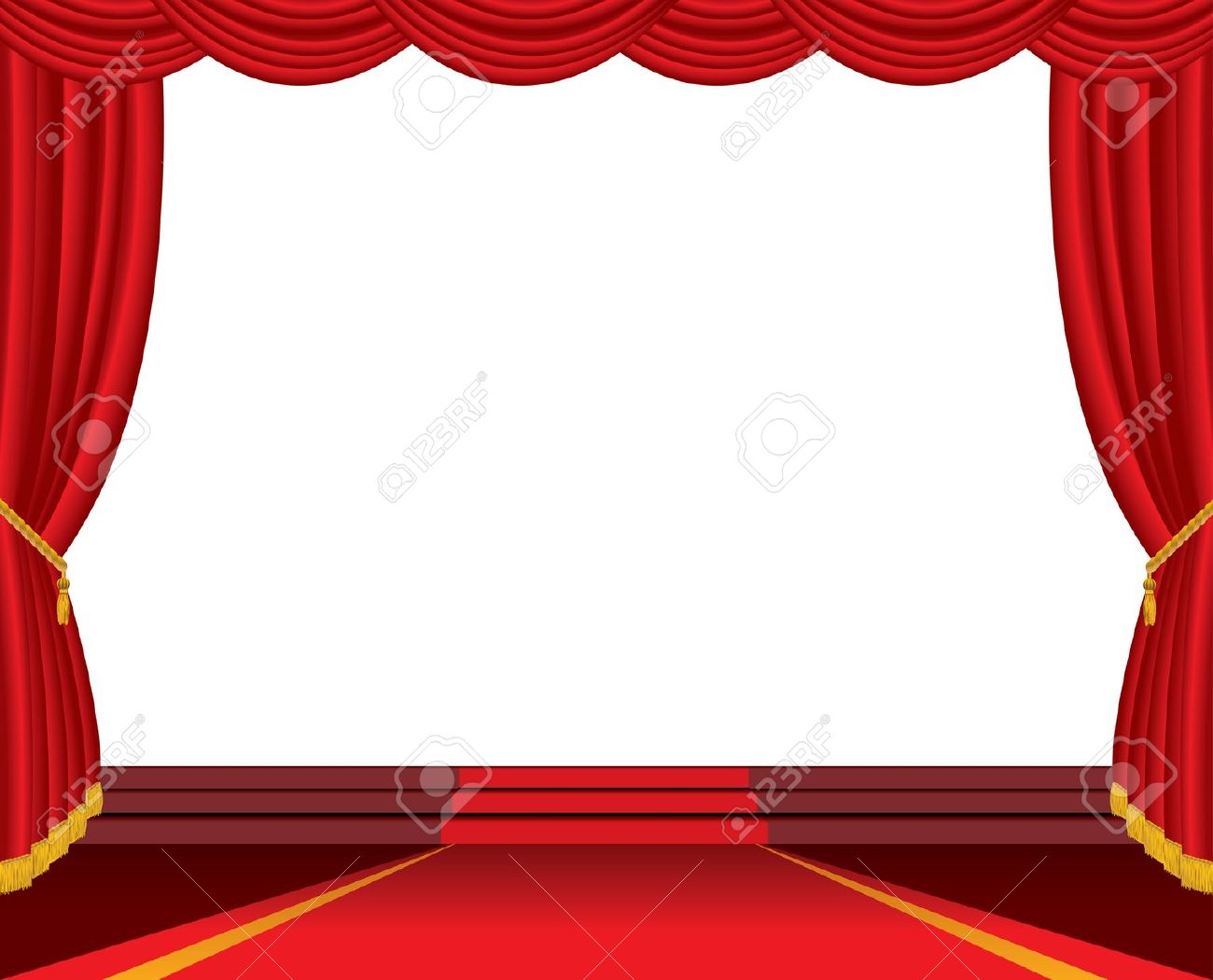 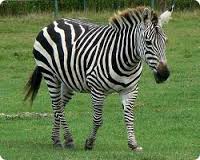 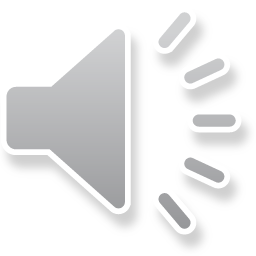 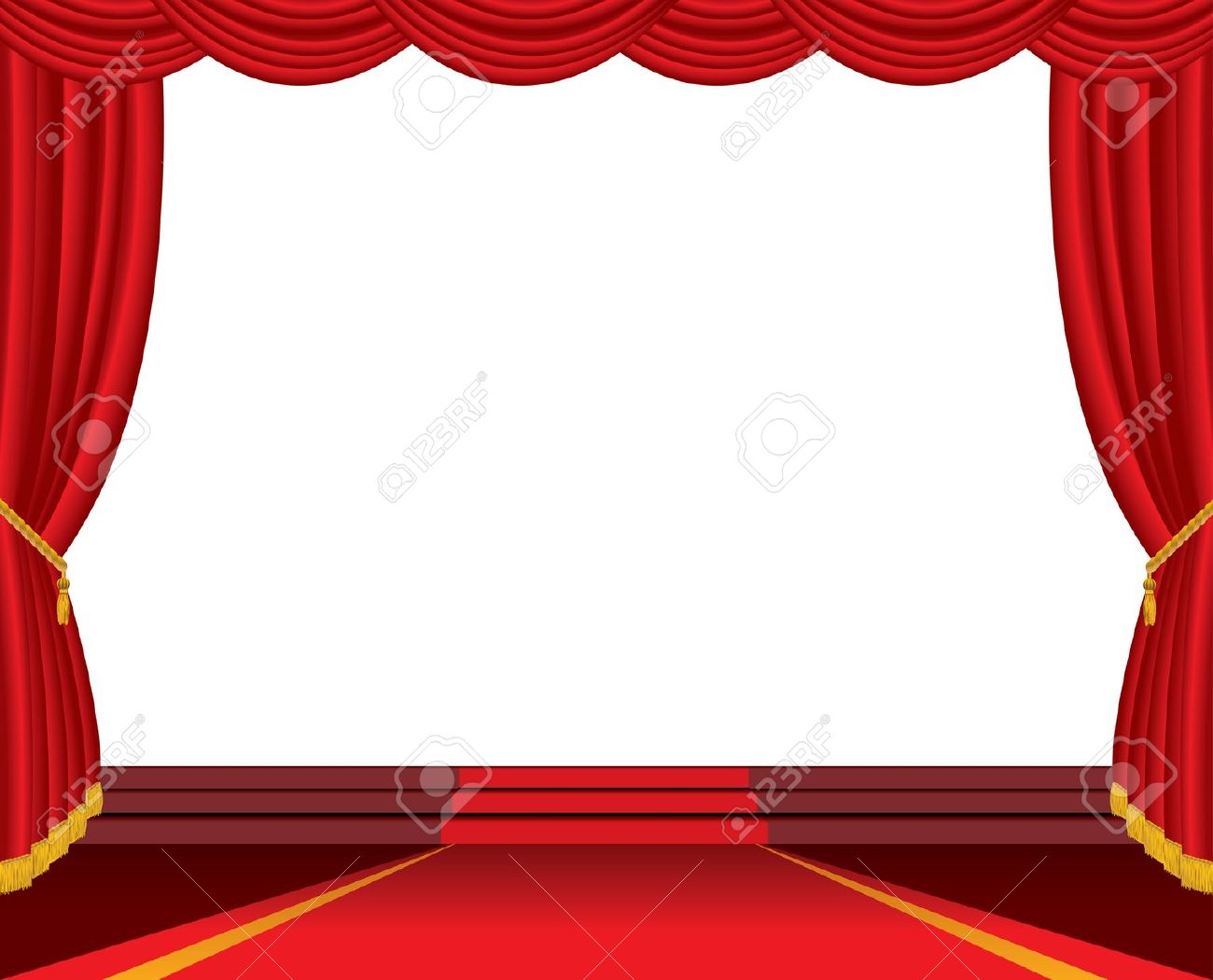 Этюд пантомима
Зелёная бумага – голодный    медведь

Красная – хмурый расстроенный
    медведь

  Желтая  – довольный Вини Пух
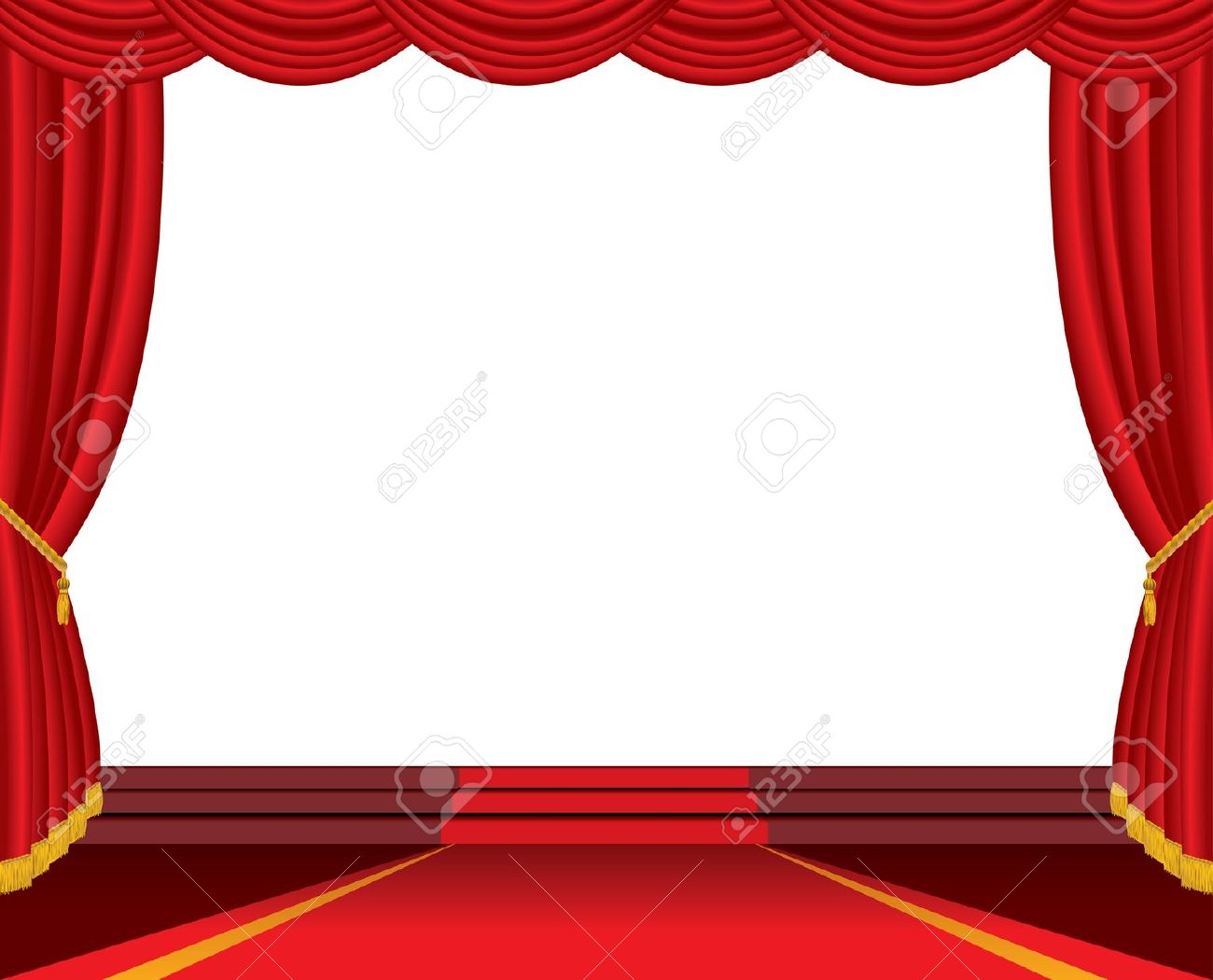 Этюды на развитие выразительности движений.
1          2.         3.
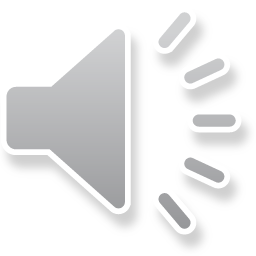 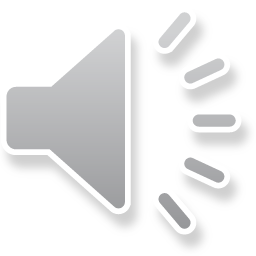 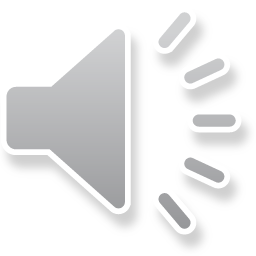 Этюды на развитие речи или активизации эмоций
Этюды на мимику
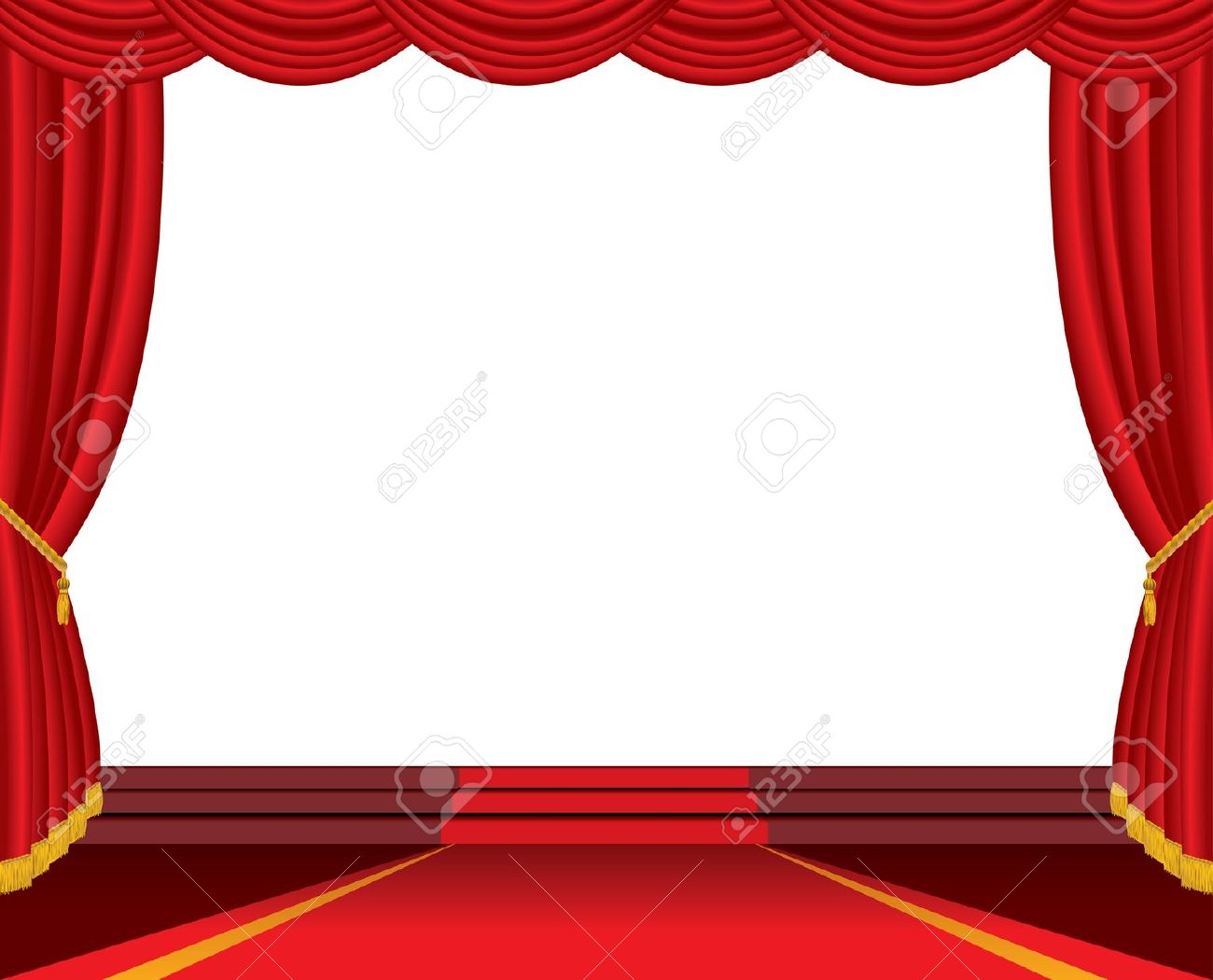 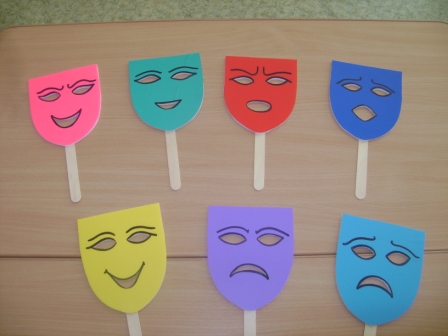 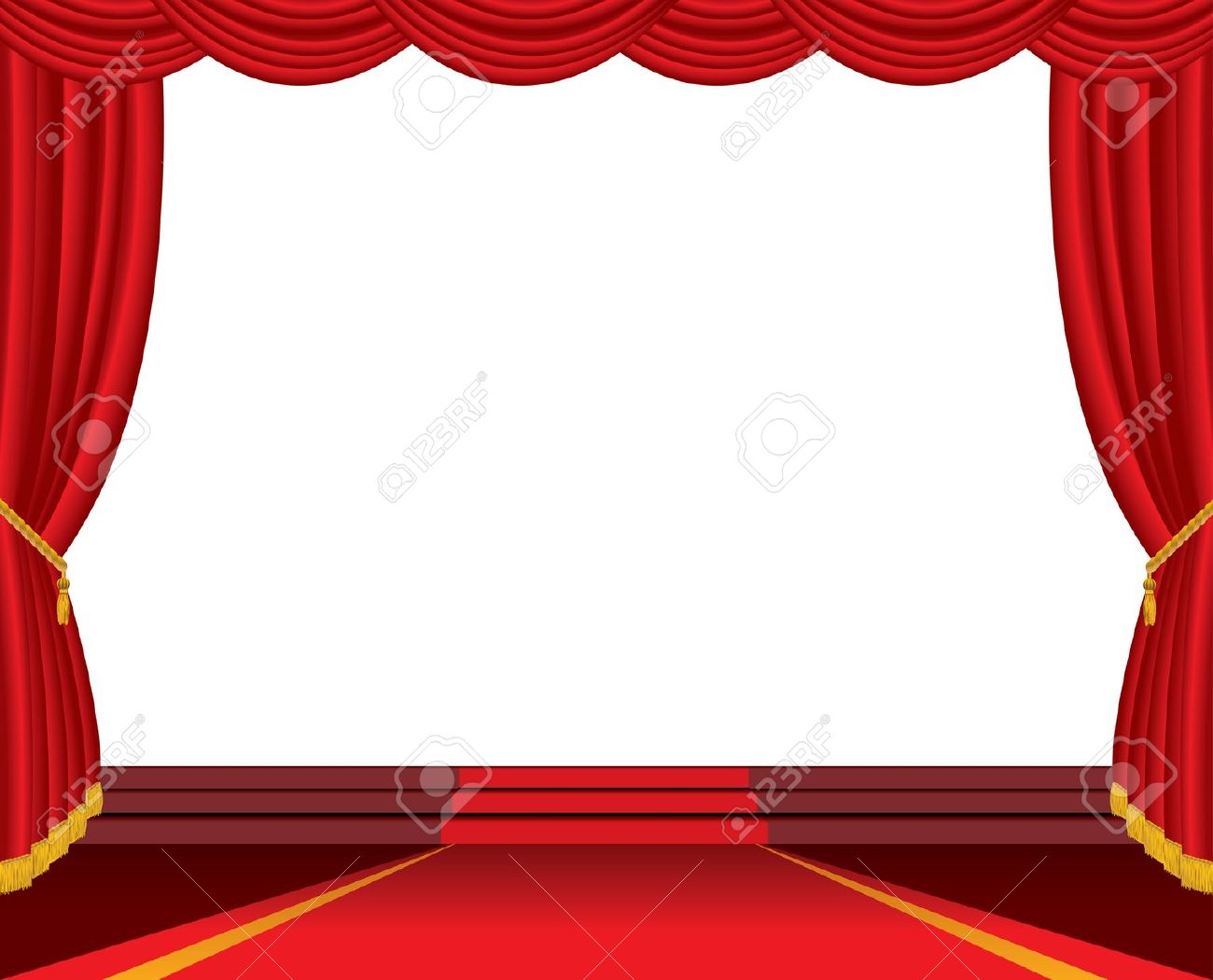 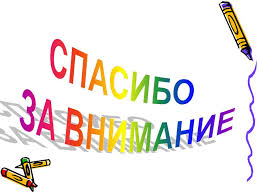